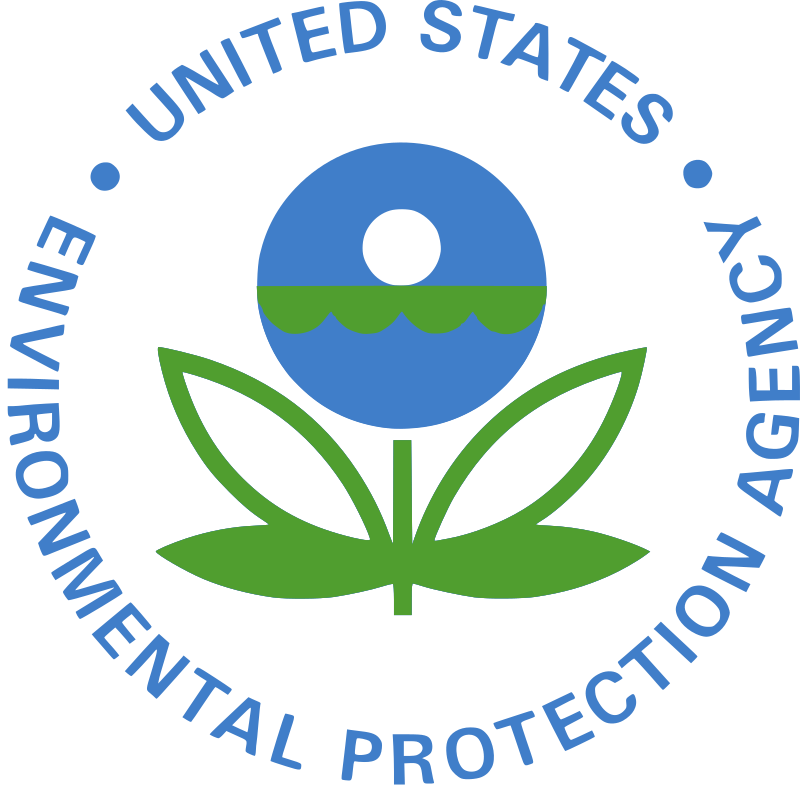 The Environmental Protection Agency
EPA
The EPA
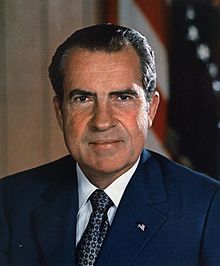 Founded in 1970 by Nixon
Federal Government Agency
NOT a cabinet department
The EPA
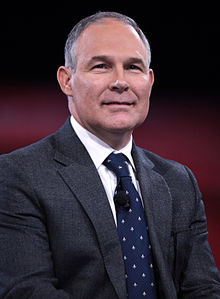 Current Administrator – Scott Pruitt
Headquarters – Washington D.C.
Annual Budget - $8,139,887,000 (2016)
15,376 Full Time Employees
“The mission of EPA is to protect human health and the environment.”
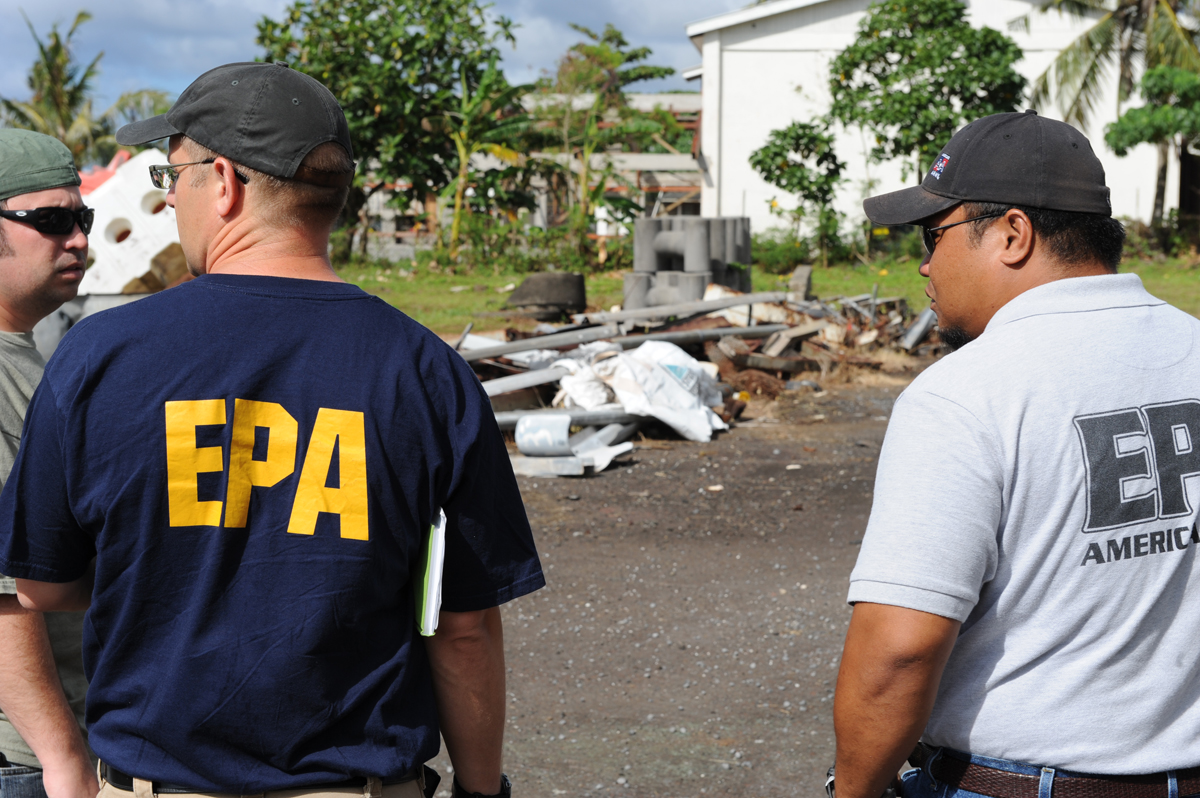 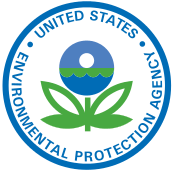 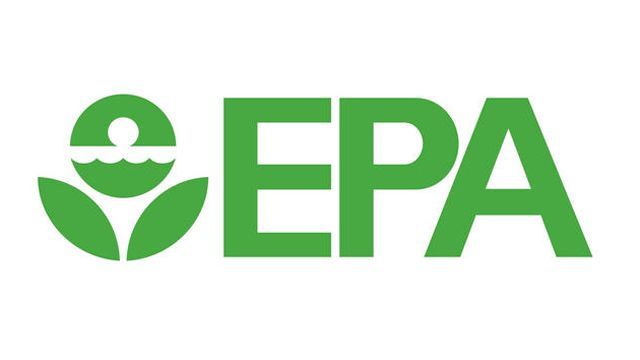 New York – Region 2
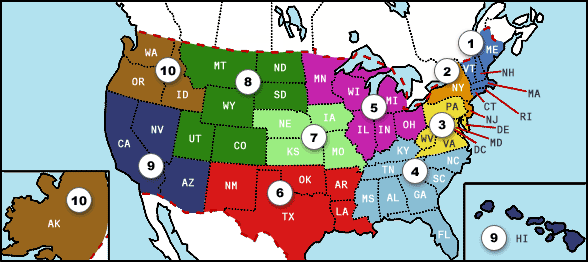 Contact Information
Washington D.C. HQ:  (202) 564 – 4700
Region 2:  (877) 251-4575

Buffalo Office: 		Western New York Public Information Office			U.S. Environmental Protection Agency			186 Exchange Street			Buffalo, New York 14204
		716-551-4410 – Mike Basile
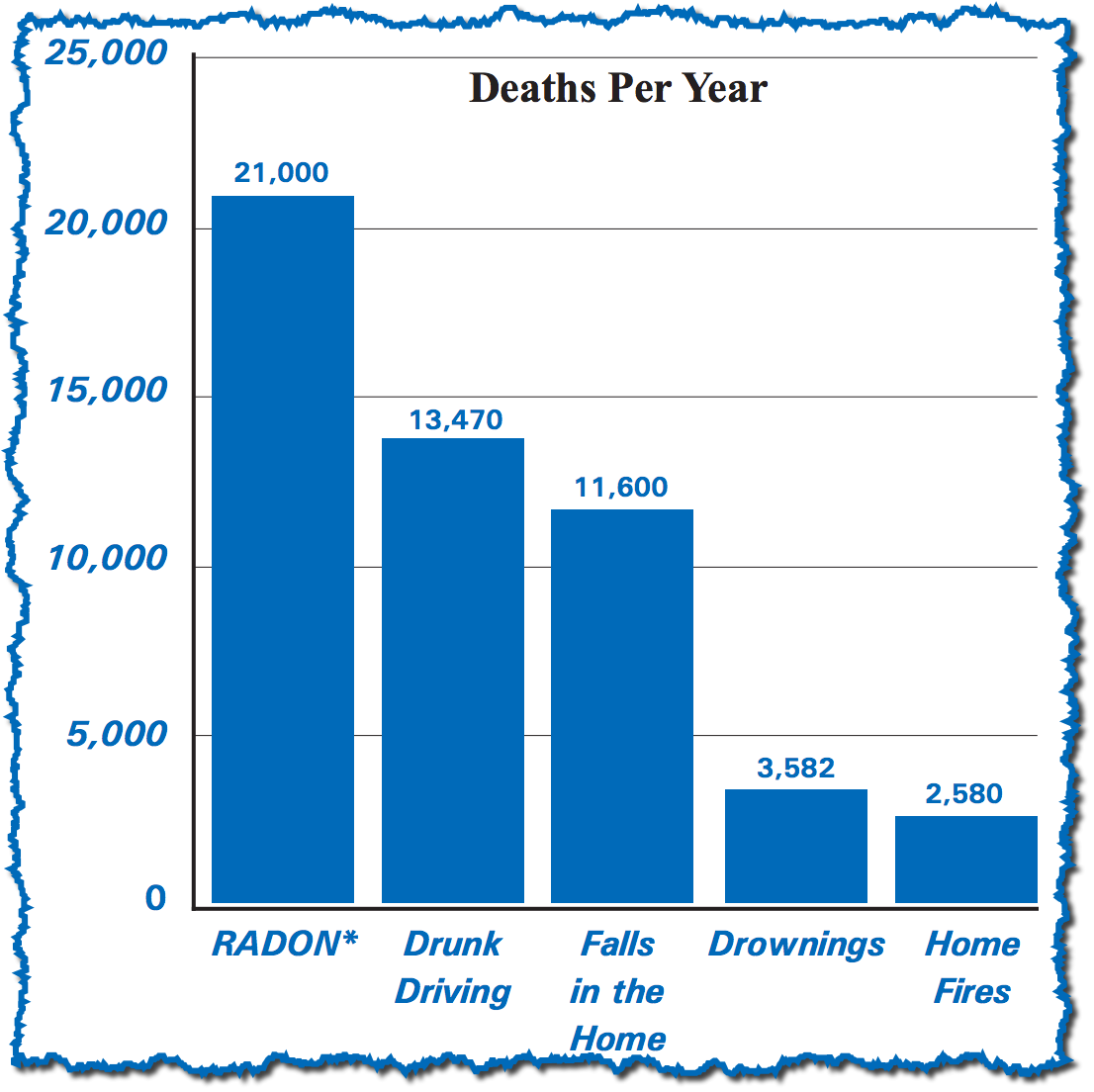 Radon Risks and Removal
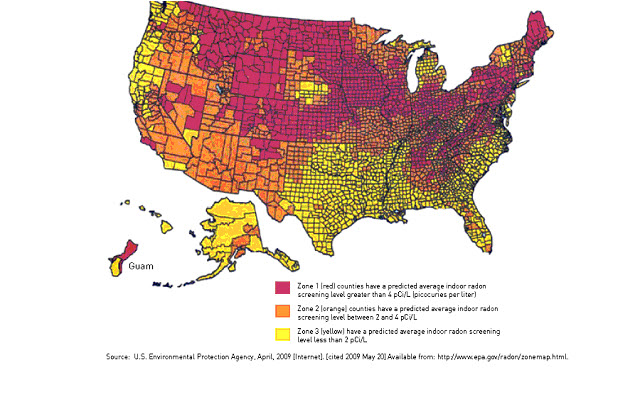 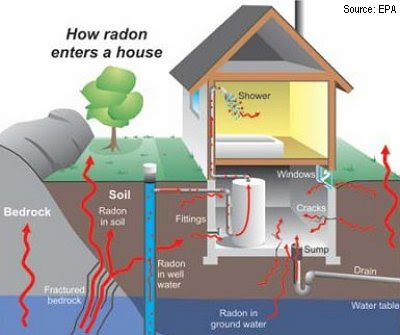 References
www.epa.gov
http://www.pstkc.com/inspection-services/
http://gerardhomeinspection.com/home-inspection-services/radon-testing-in-greater-cincinnati/